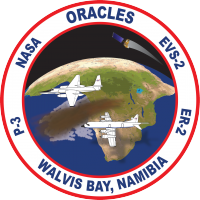 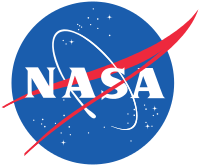 ORACLES forecasting BriefingAerosols
07-09-2016
1
Sept 6 2016 (model evaluation)
2
Terra & Aqua AOD (clear-sky)
WRF-AAM
MODIS NNR
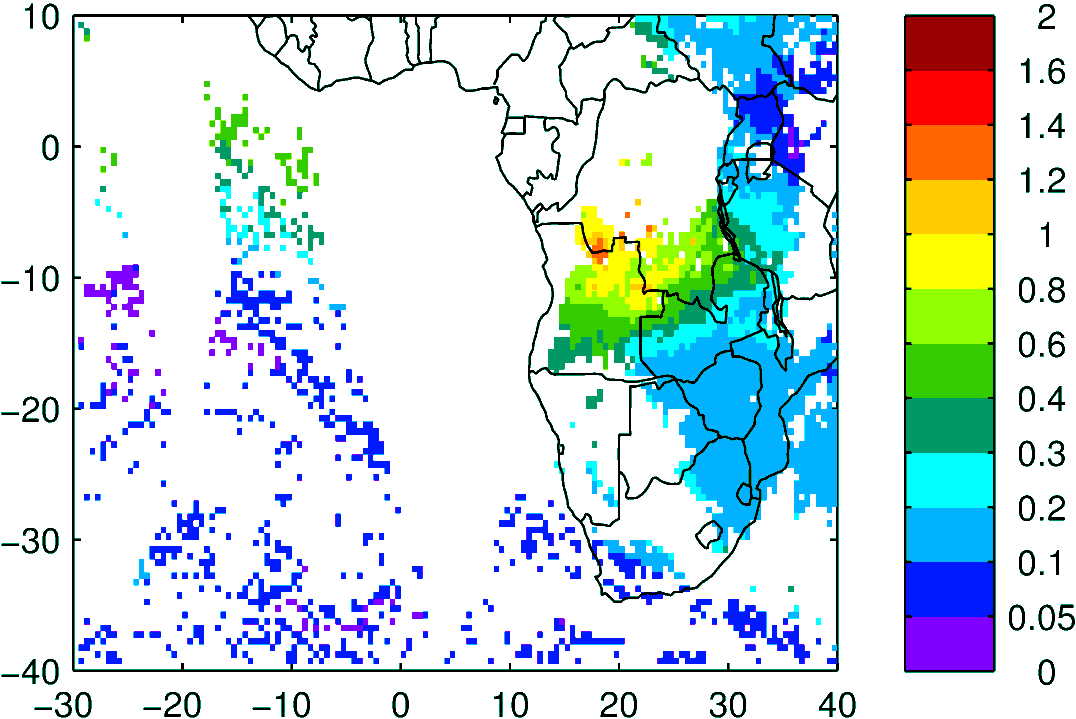 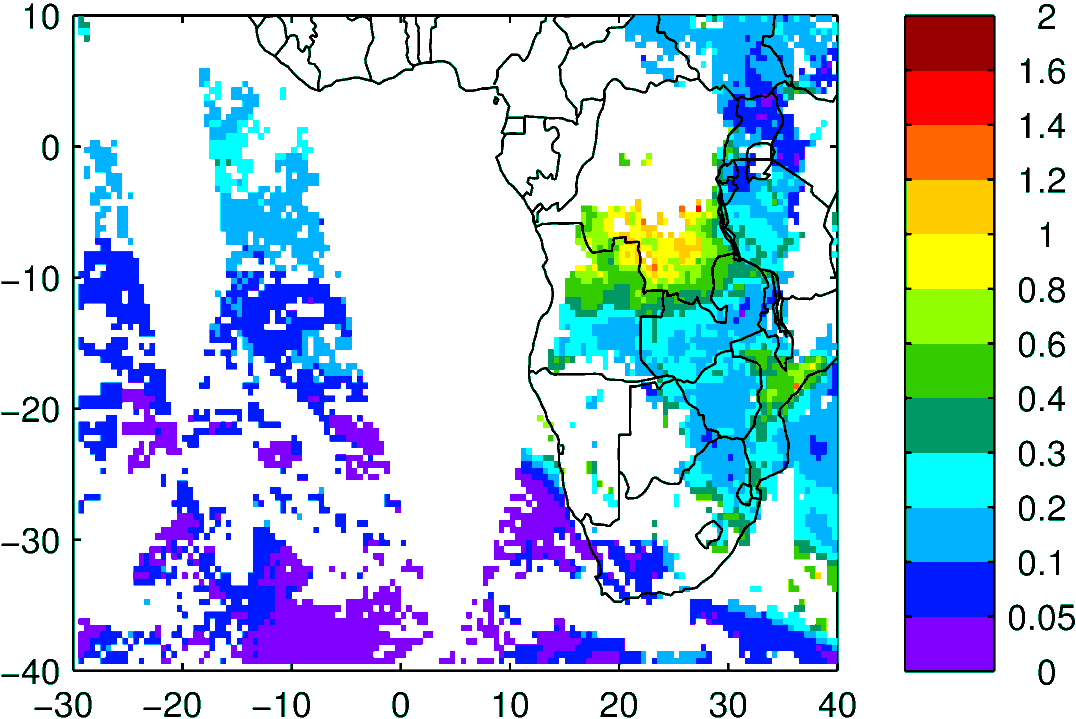 3
Above Cloud AOD (thanks Kerry!)
Observation
Model (WRF-AAM)
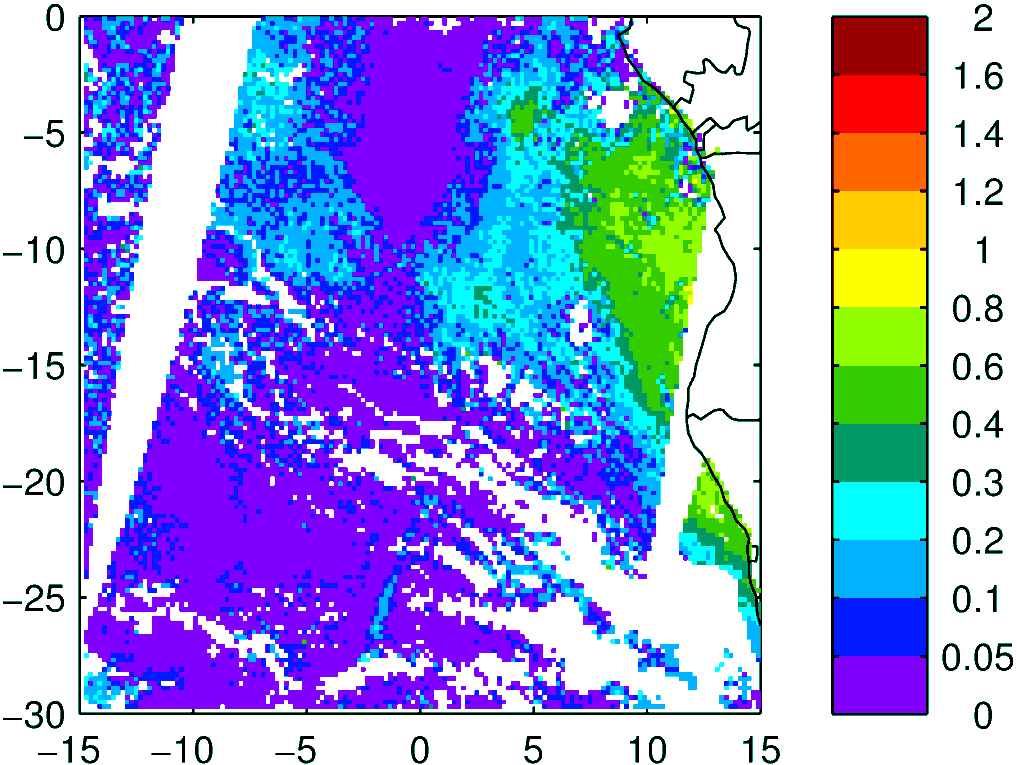 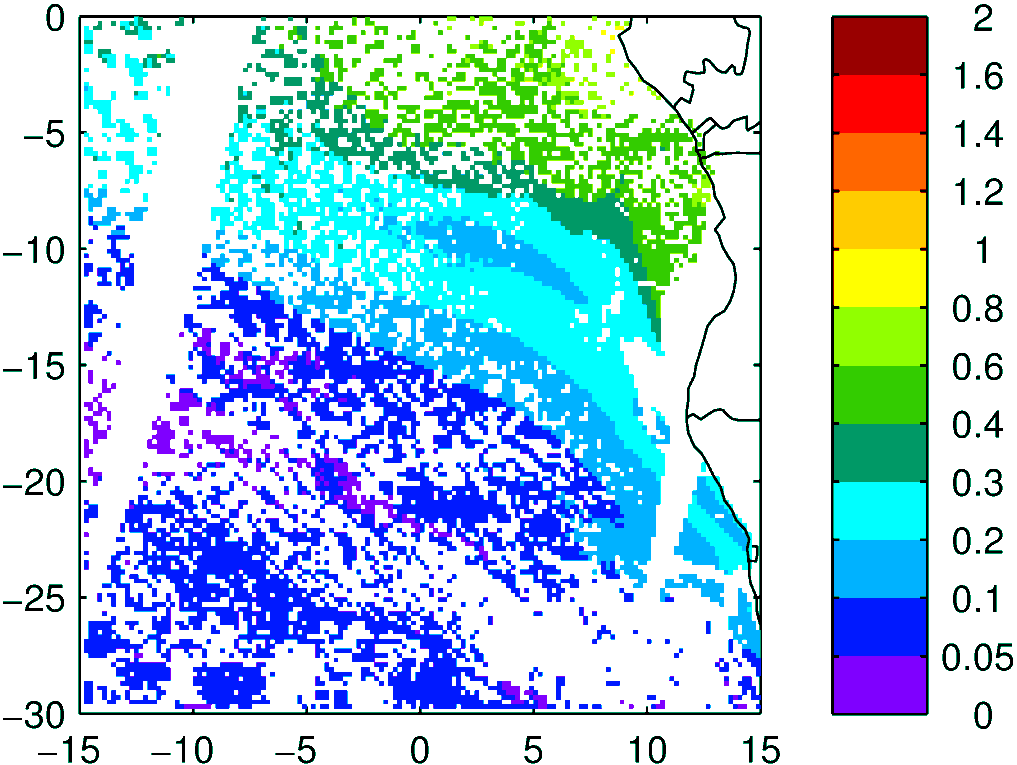 Terra
4
Sep 08 2016Thursday (routine flight)
5
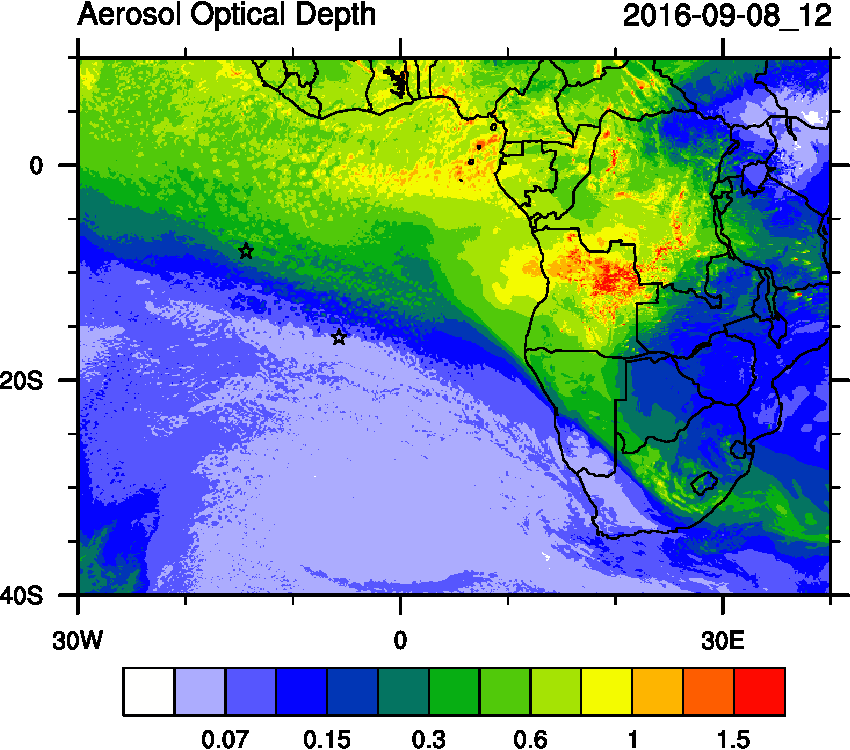 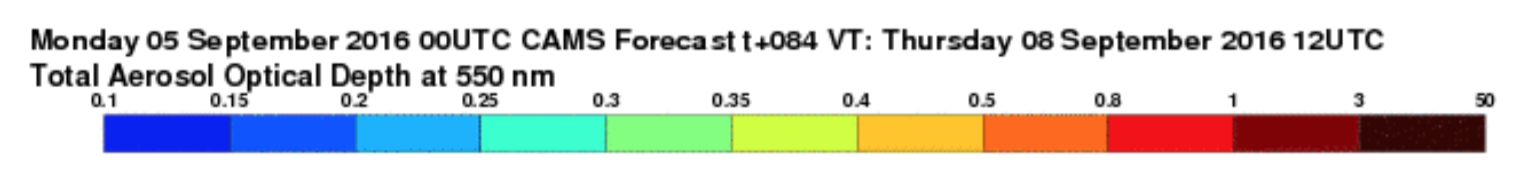 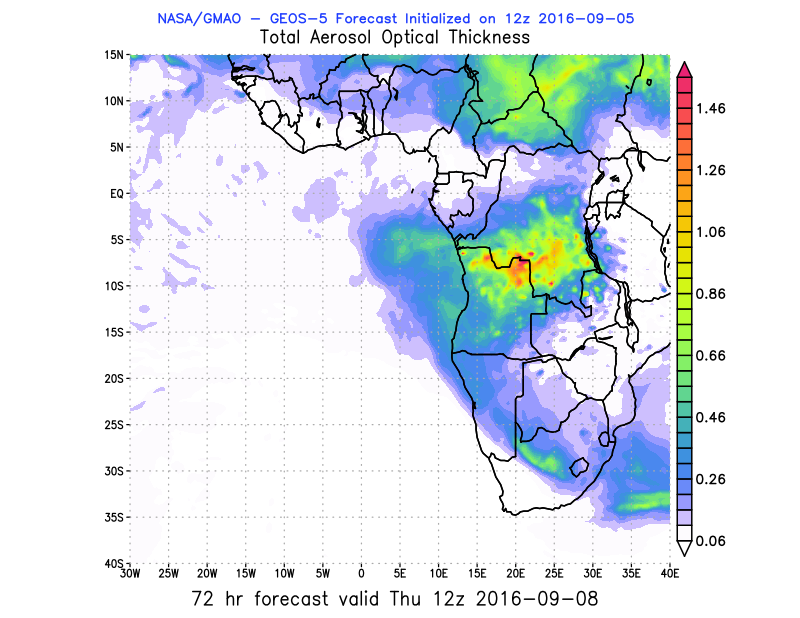 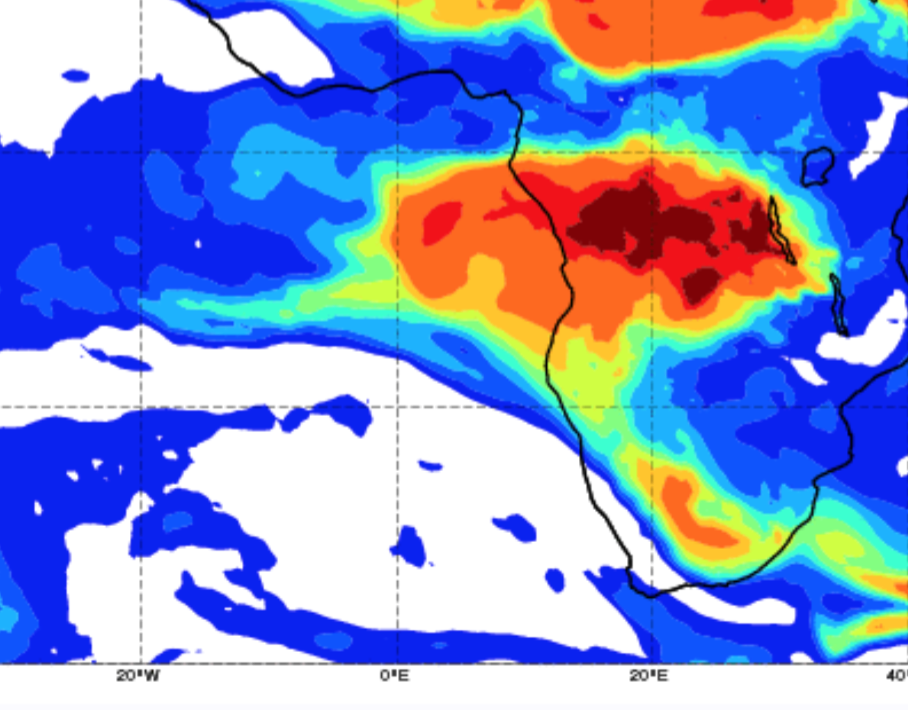 84 h – 08 Sep
72 h – 08 Sep
72 h – 08 Sep
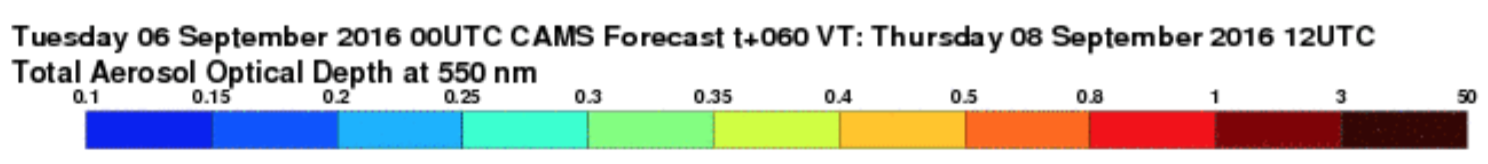 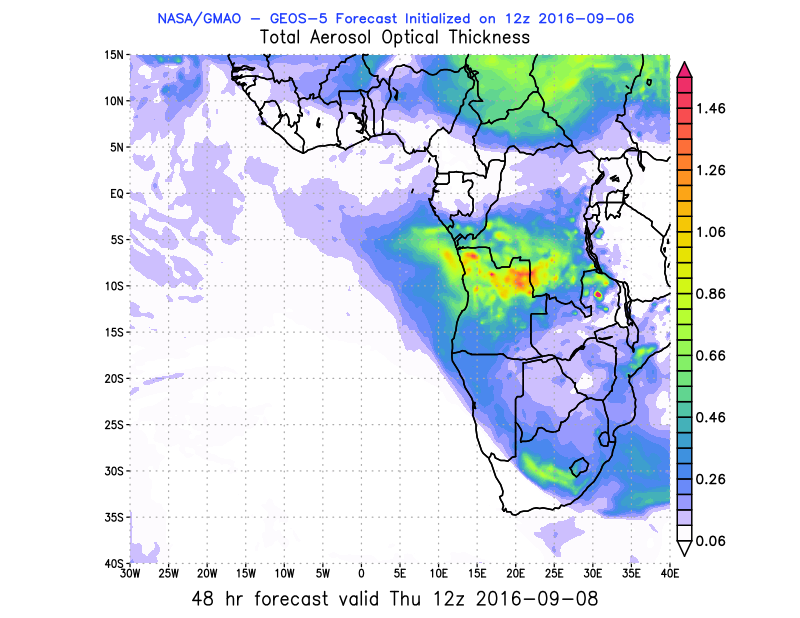 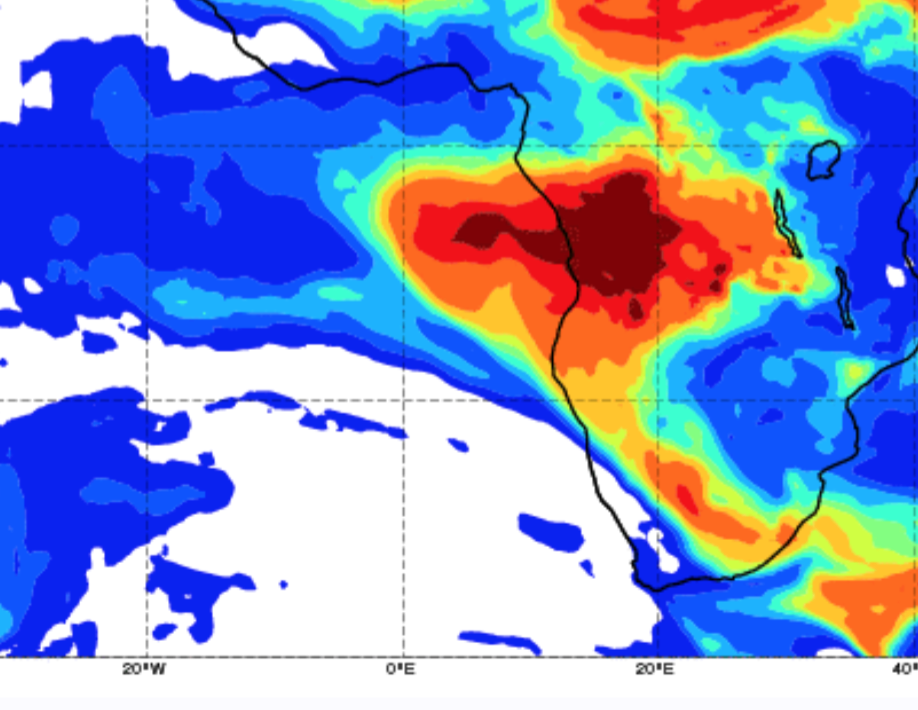 48 h – 08 Sep
60 h – 08 Sep
48 h – 08 Sep
6
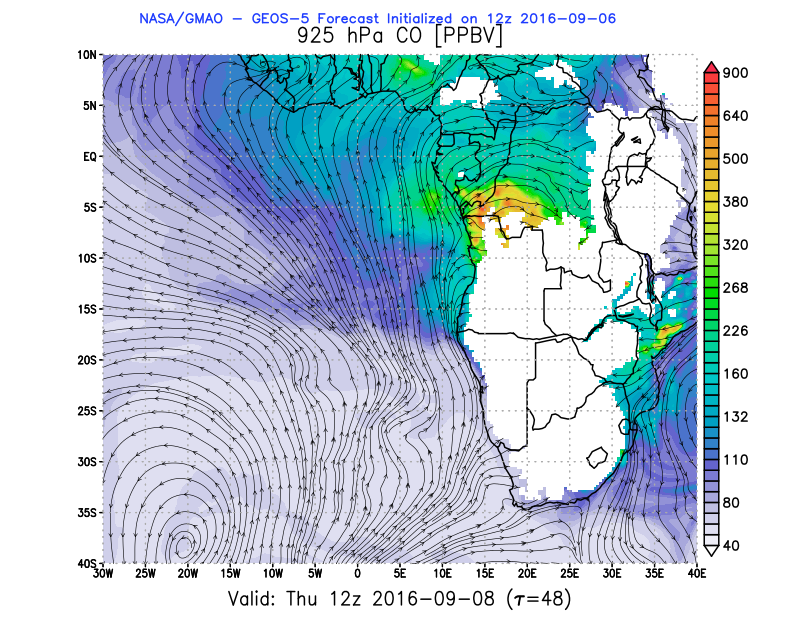 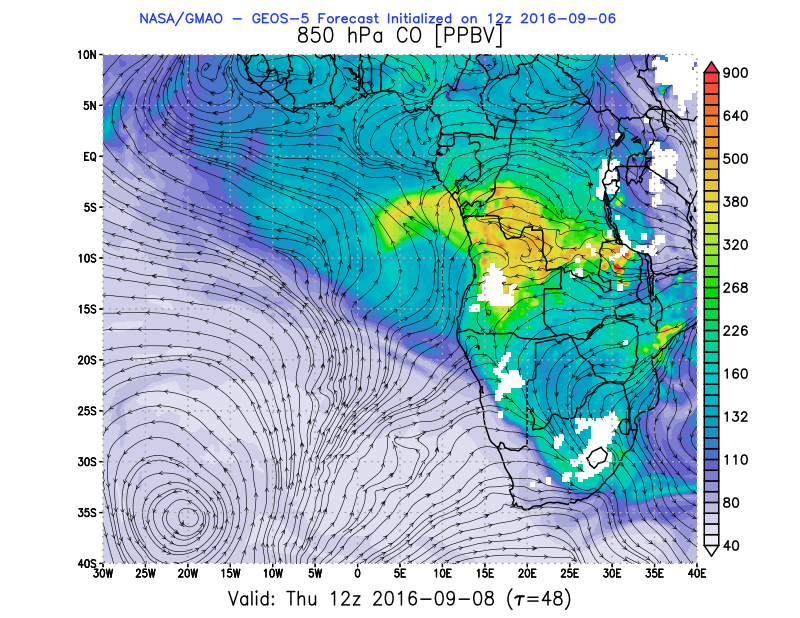 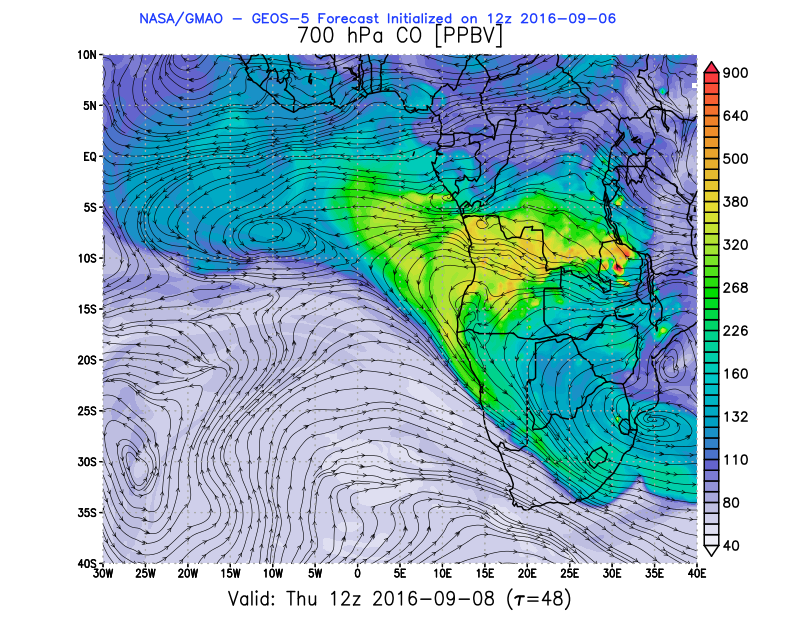 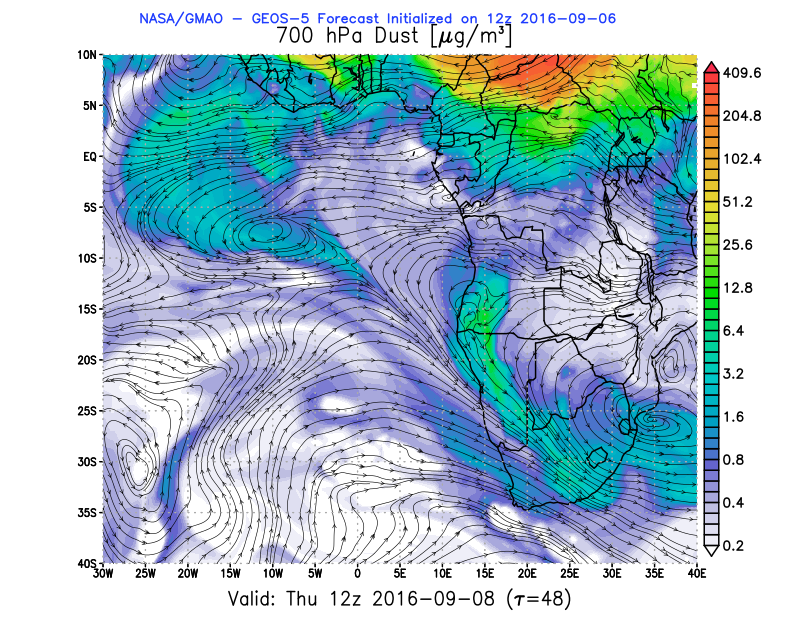 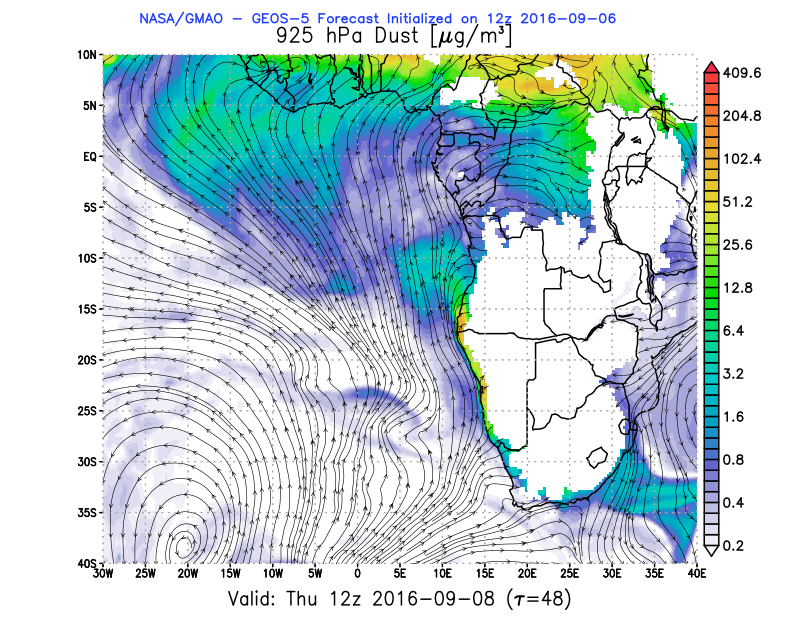 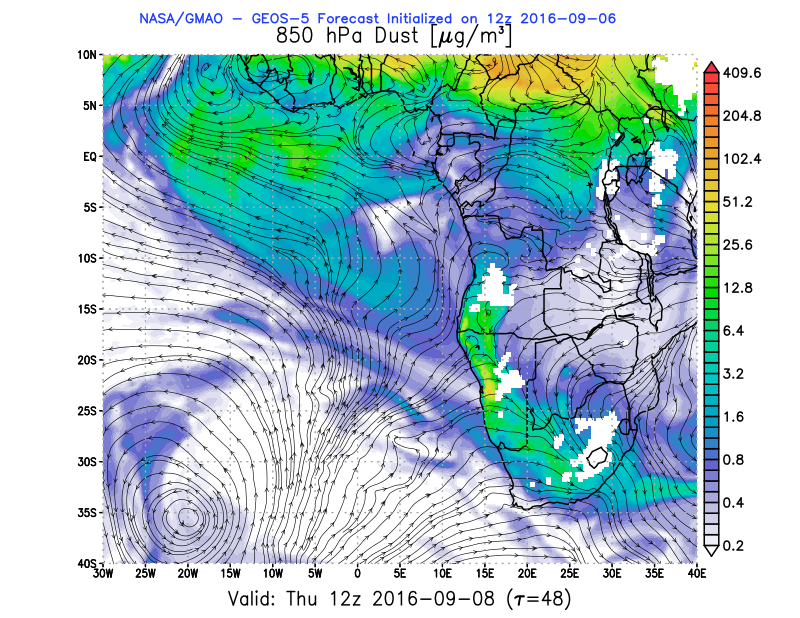 7
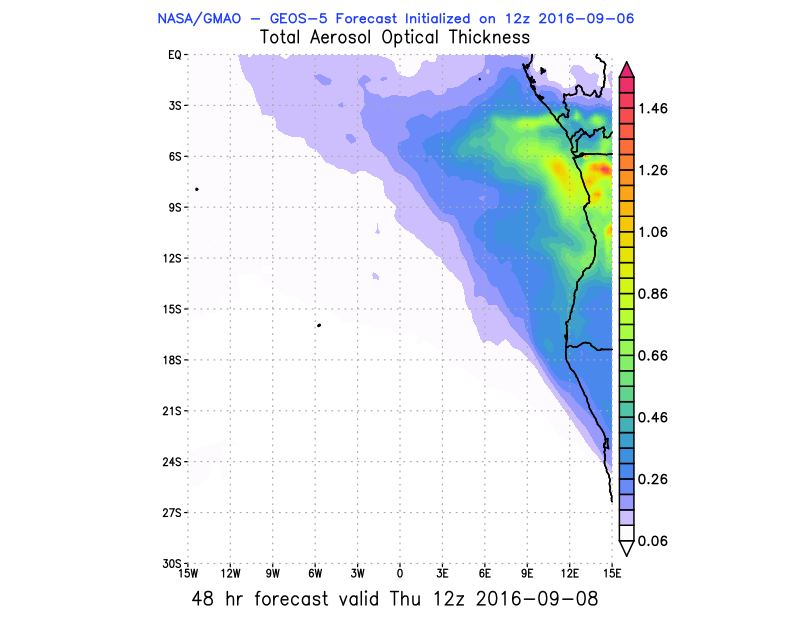 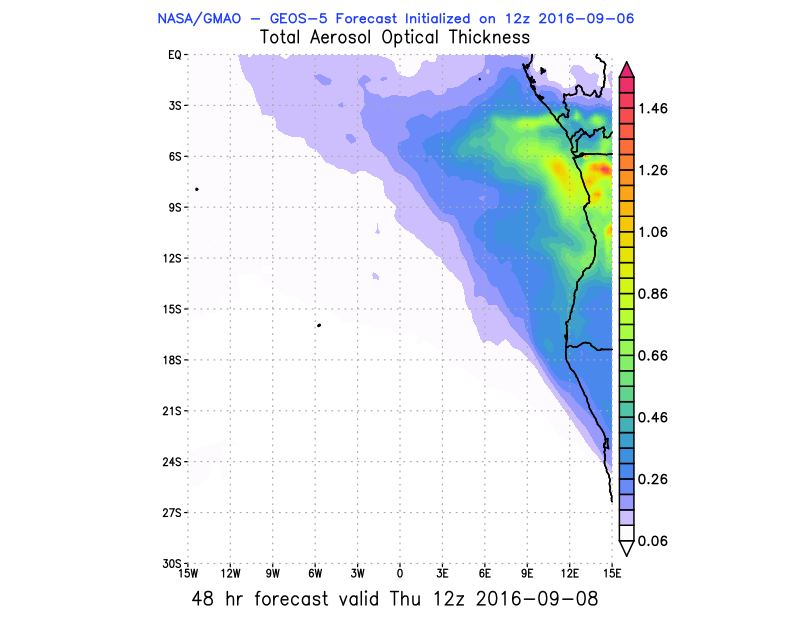 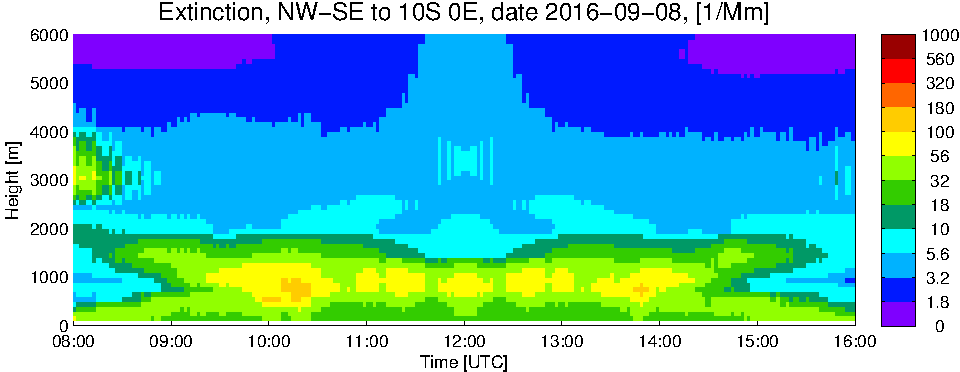 48 h – 08 Sep
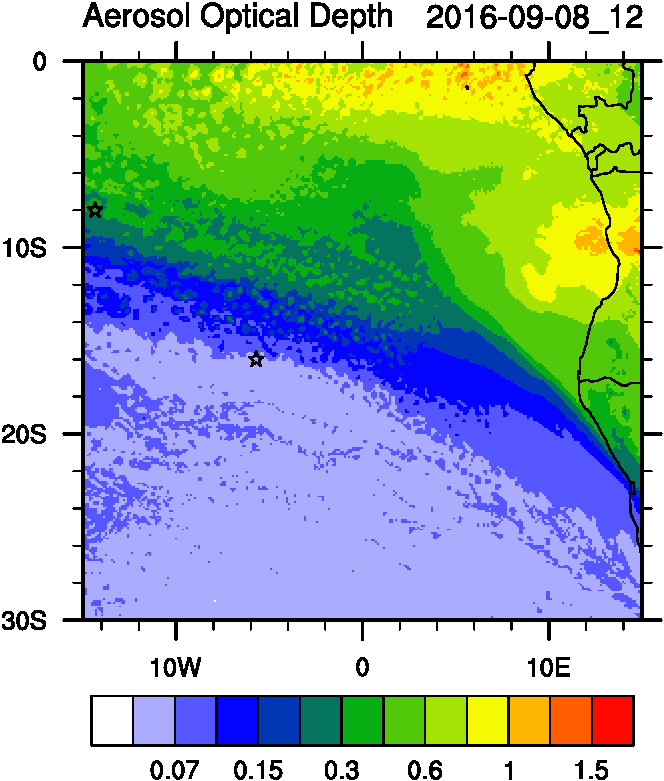 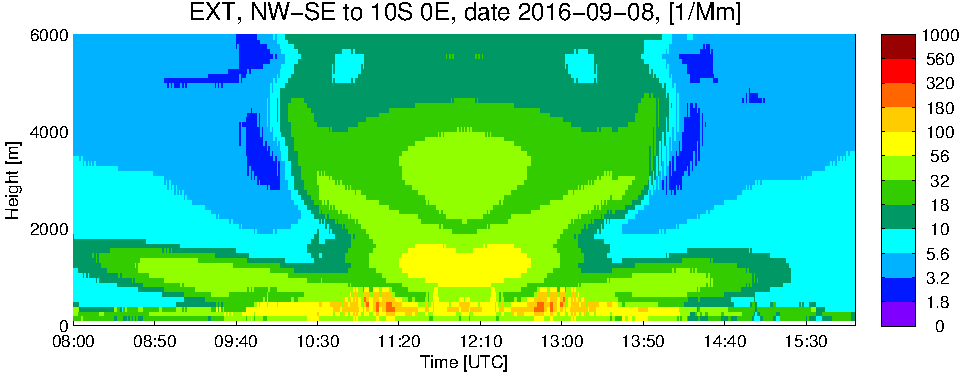 72 h – 08 Sep
8
Sept 9 2016
9
AOD 12 UTC
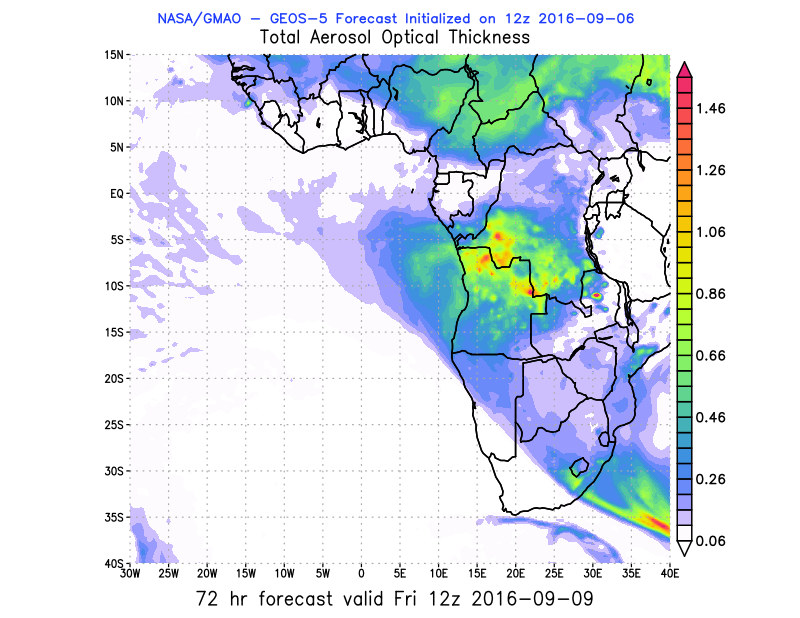 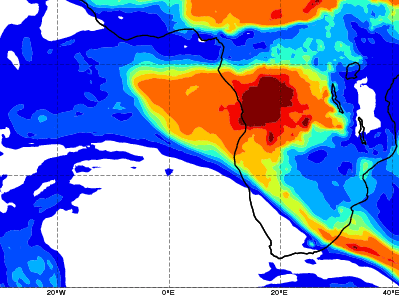 CAMS
GEOS5
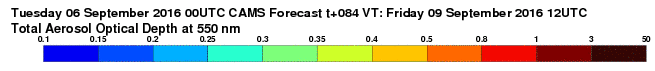 10
Sept 10 2016
11
AOD 12 UTC
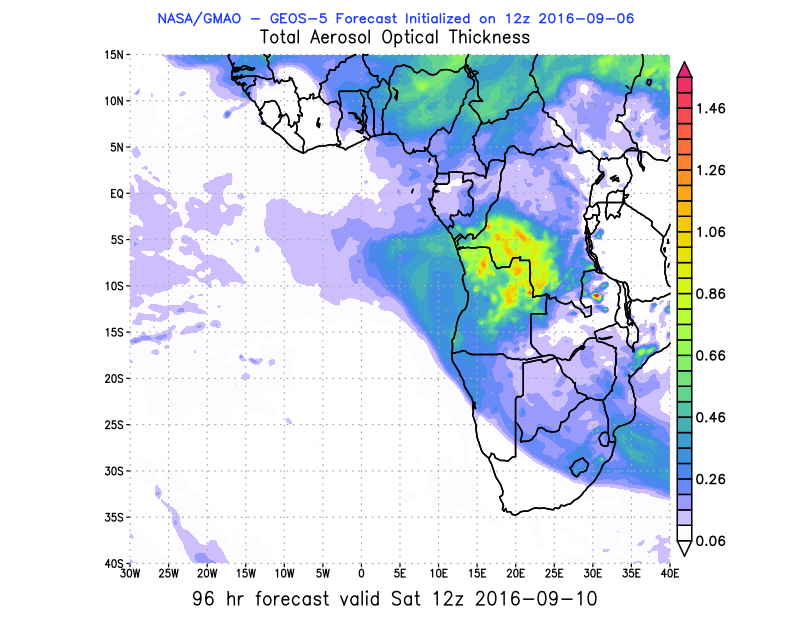 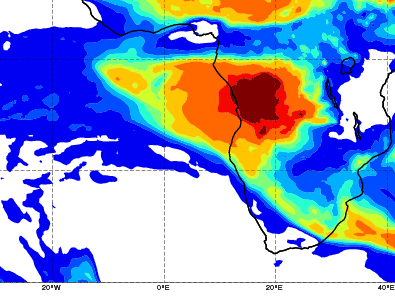 CAMS
GEOS5
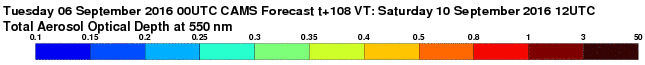 12
AOD 12 UTC
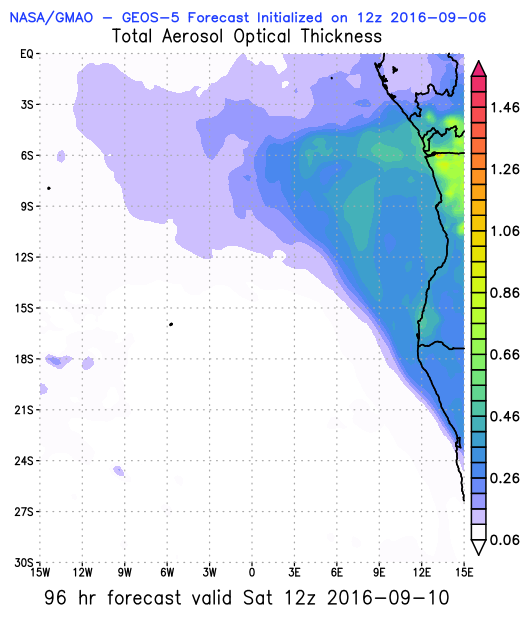 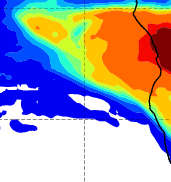 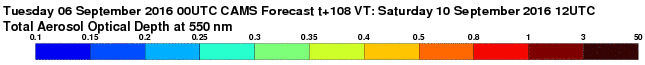 13
GEOS5
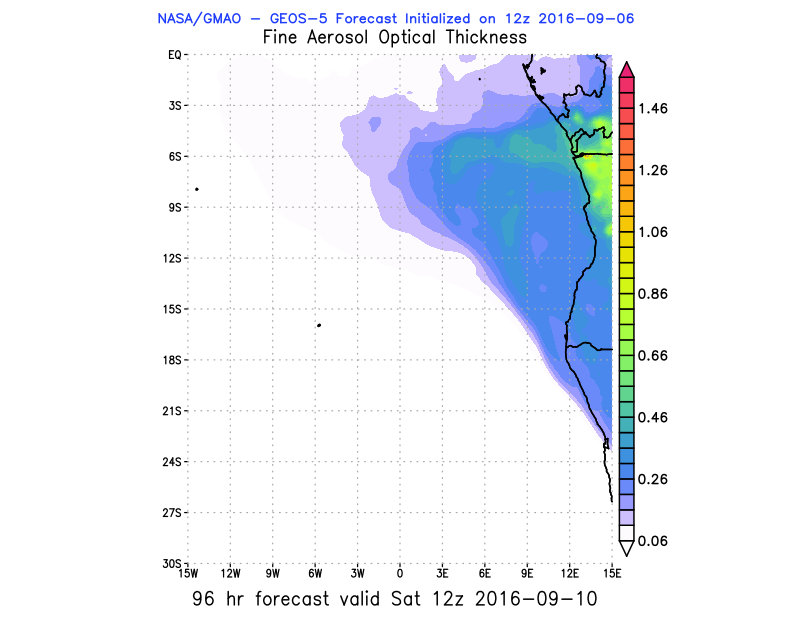 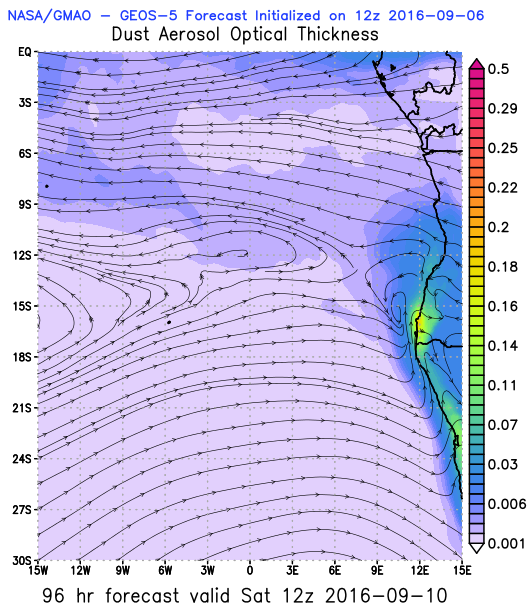 Fine AOD
Dust
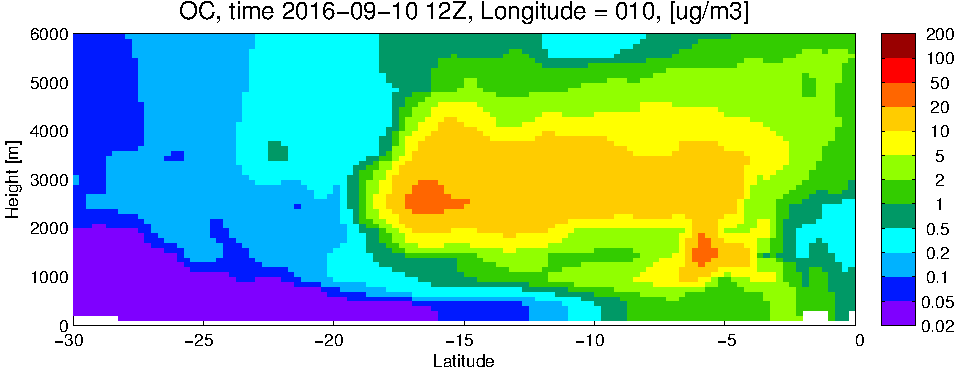 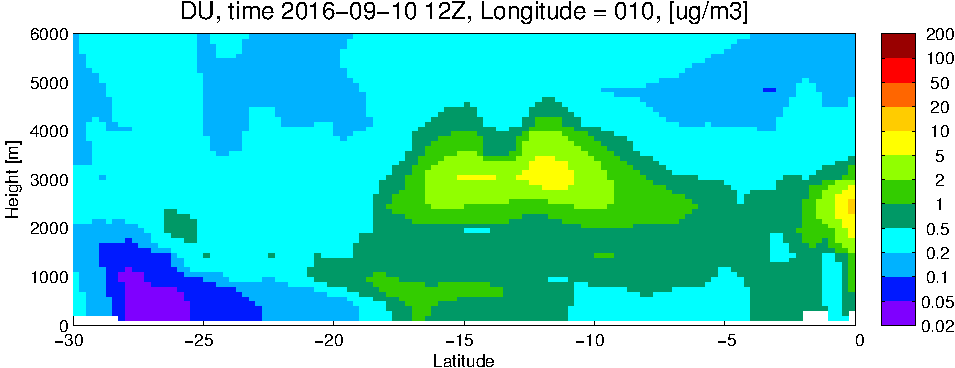 OC
Dust
14
GEOS5
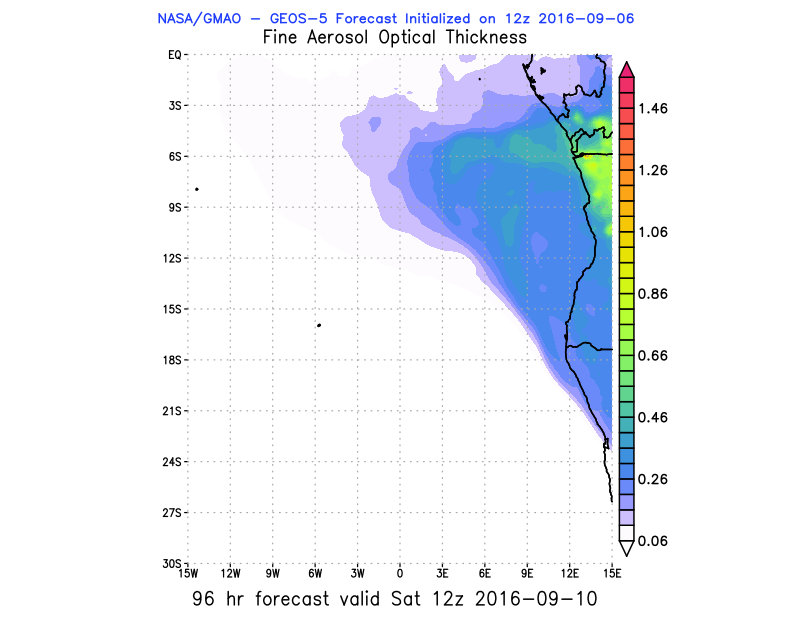 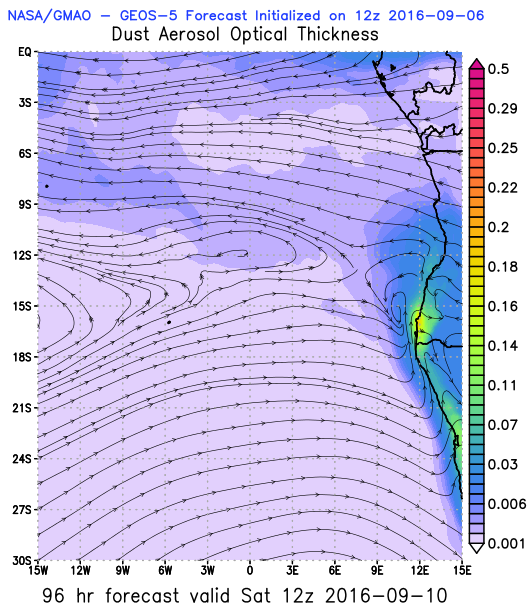 Fine AOD
Dust
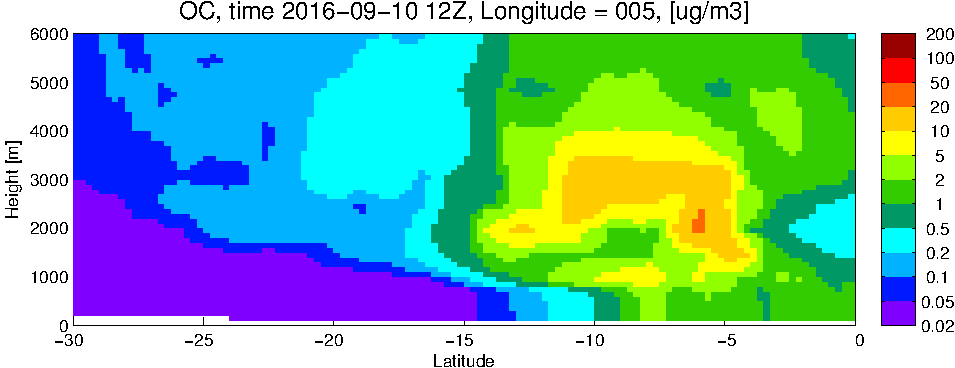 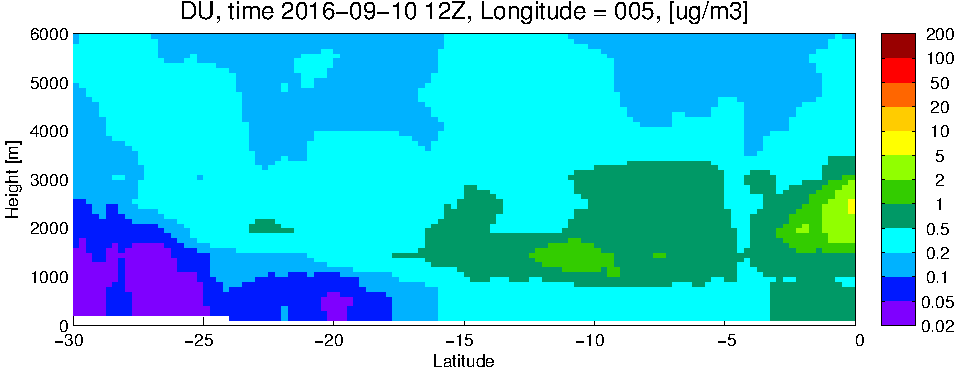 OC
Dust
15
Sep 11 2016Sunday (hard down day)
16
AOD 12 UTC
GEOS-5
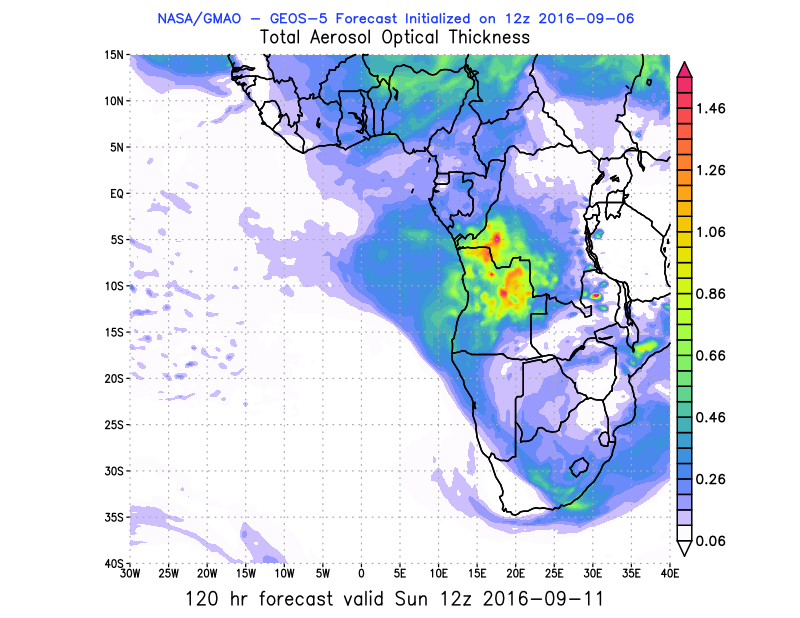 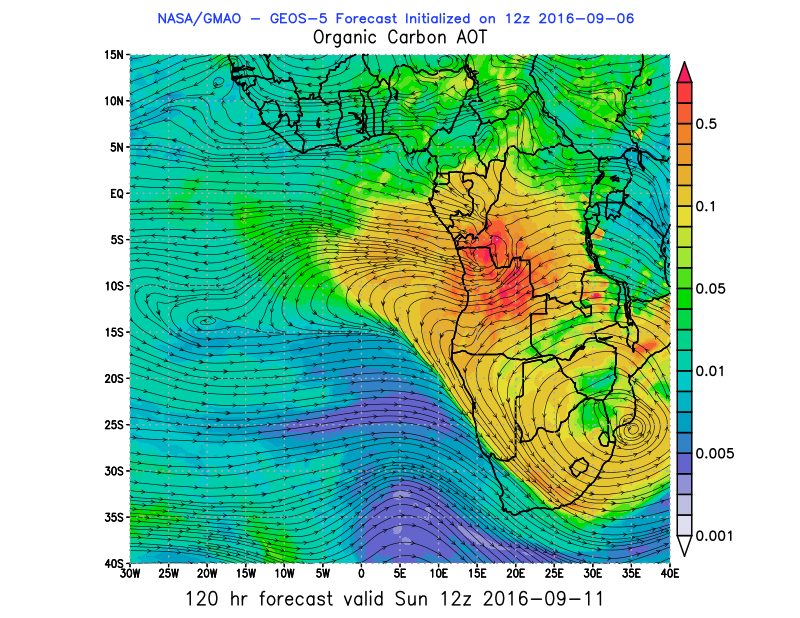 120 h – 11 Sep
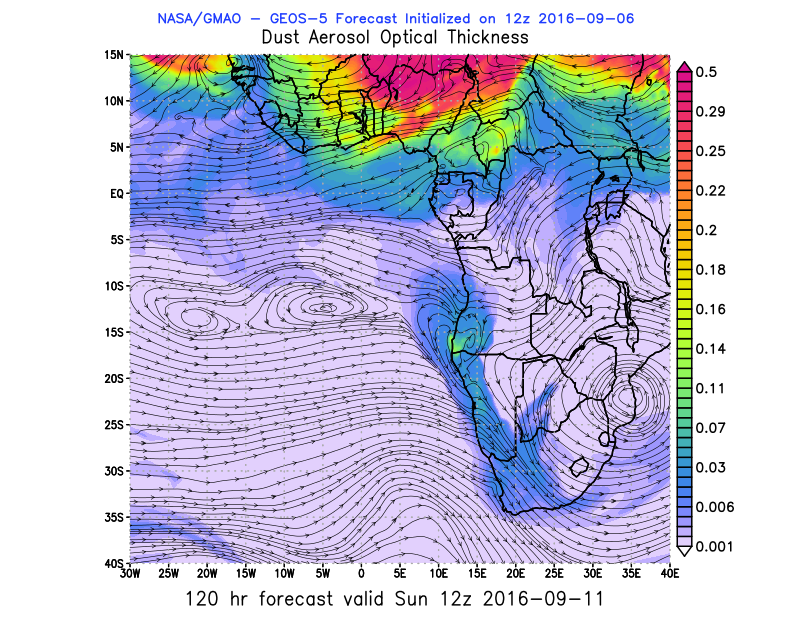 17
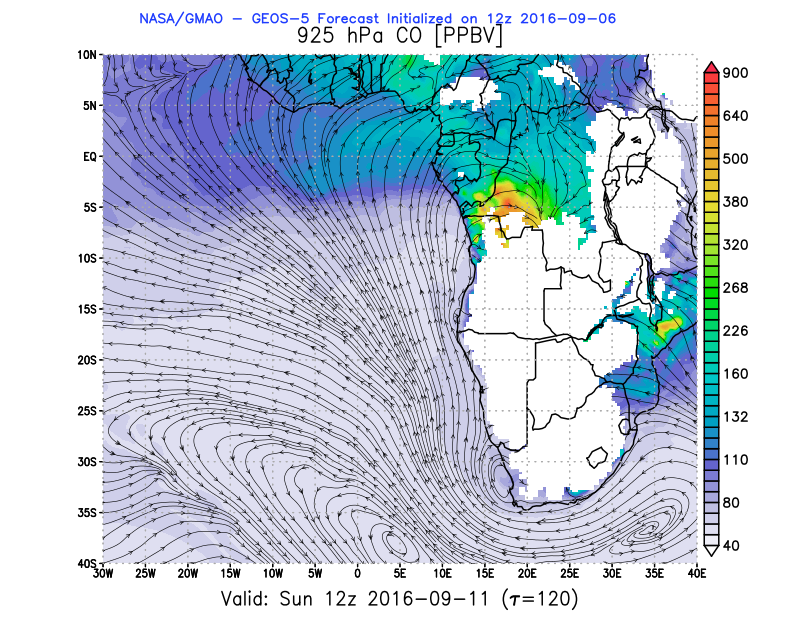 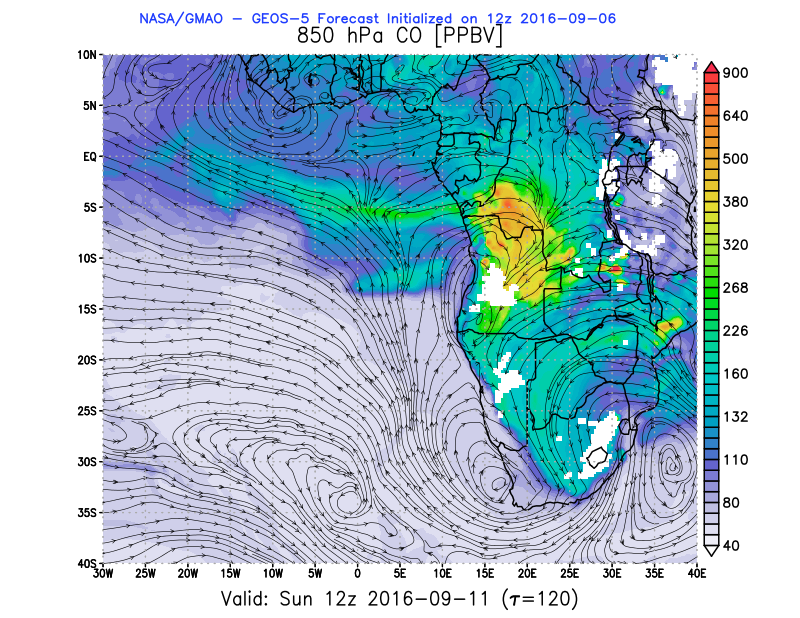 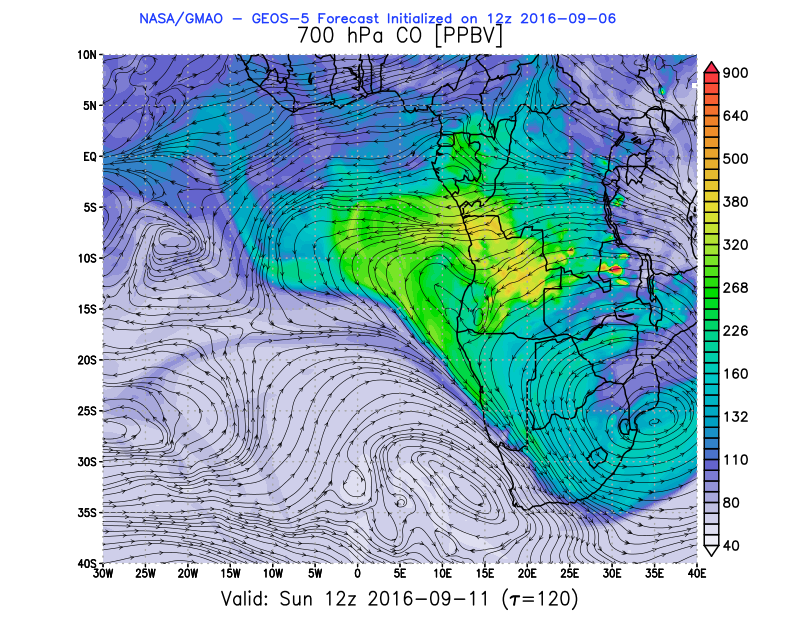 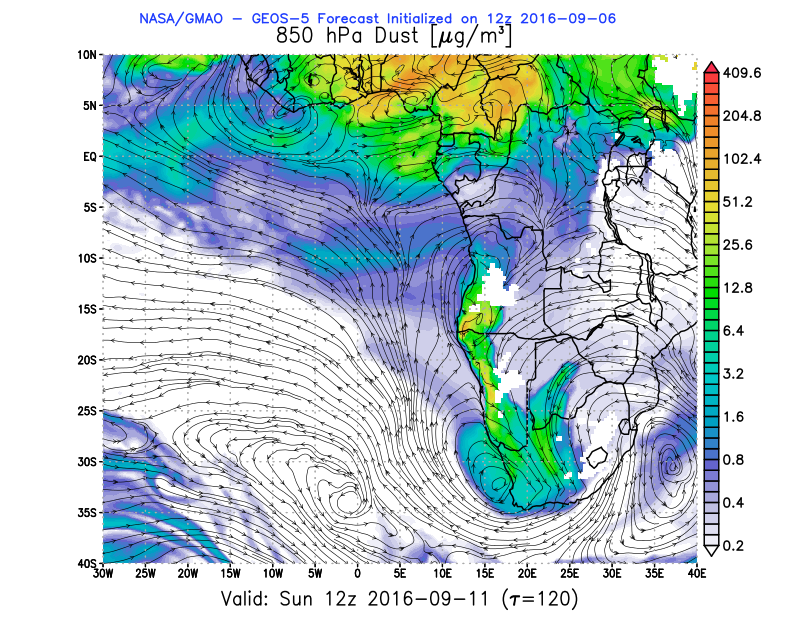 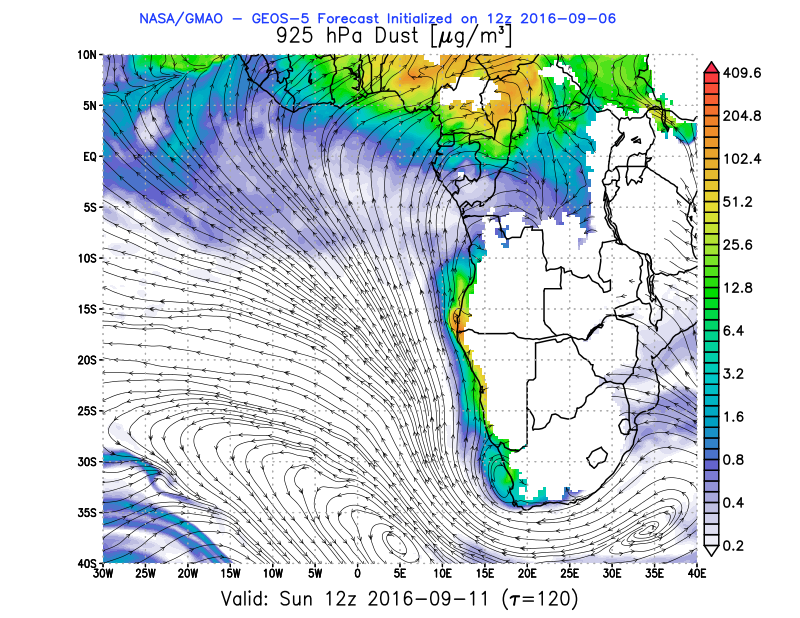 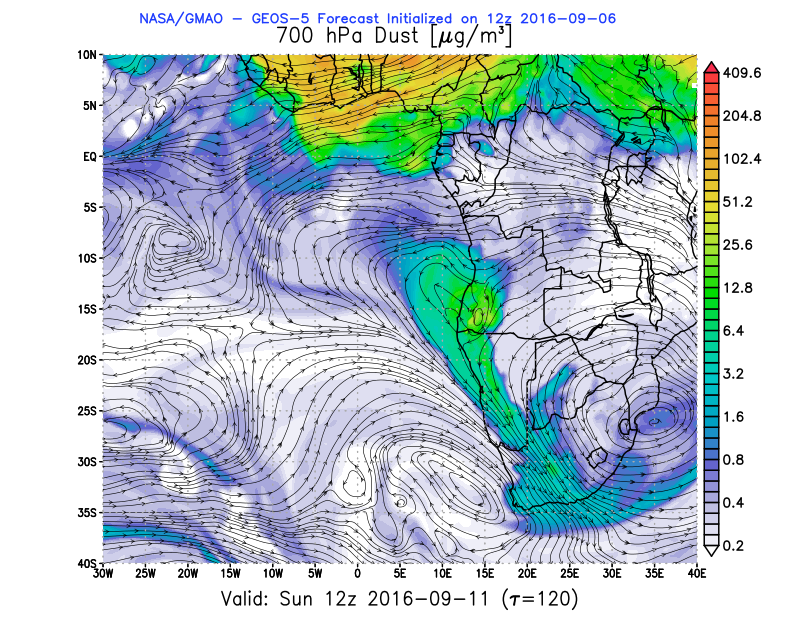 18
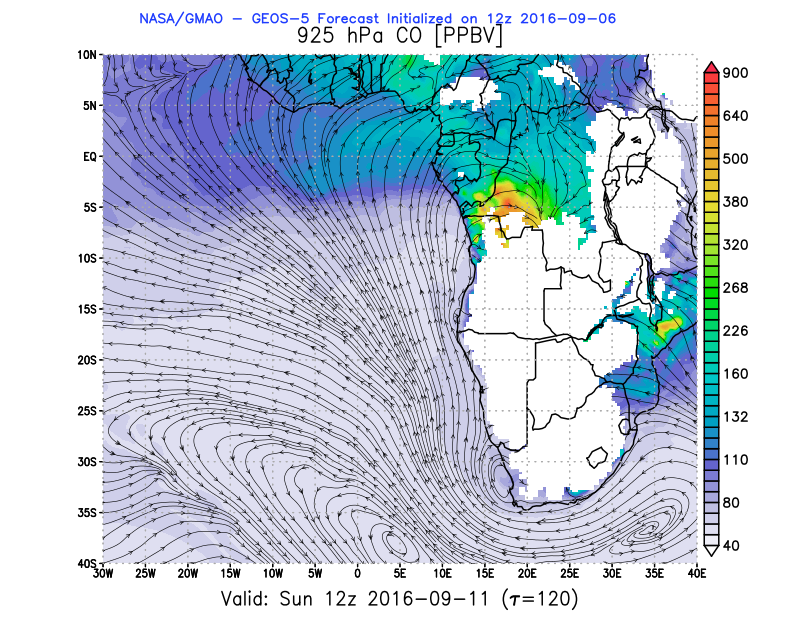 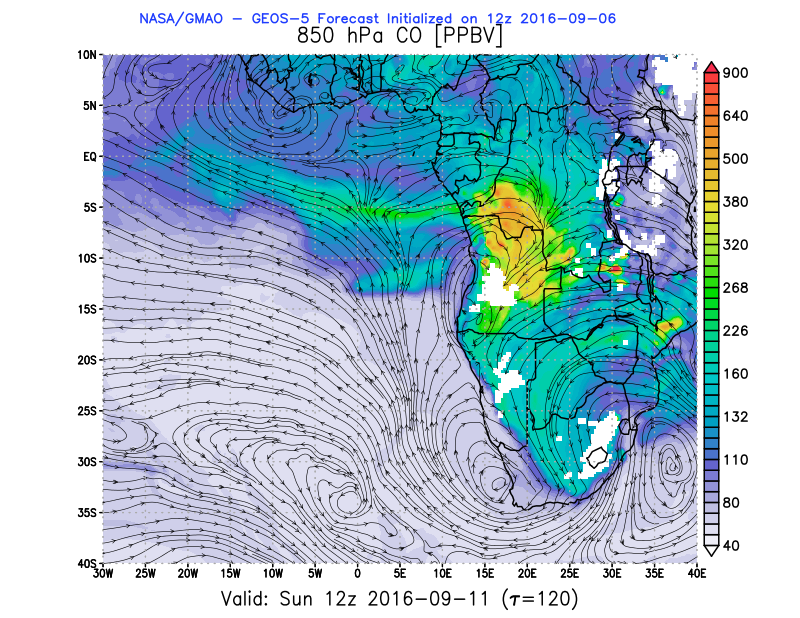 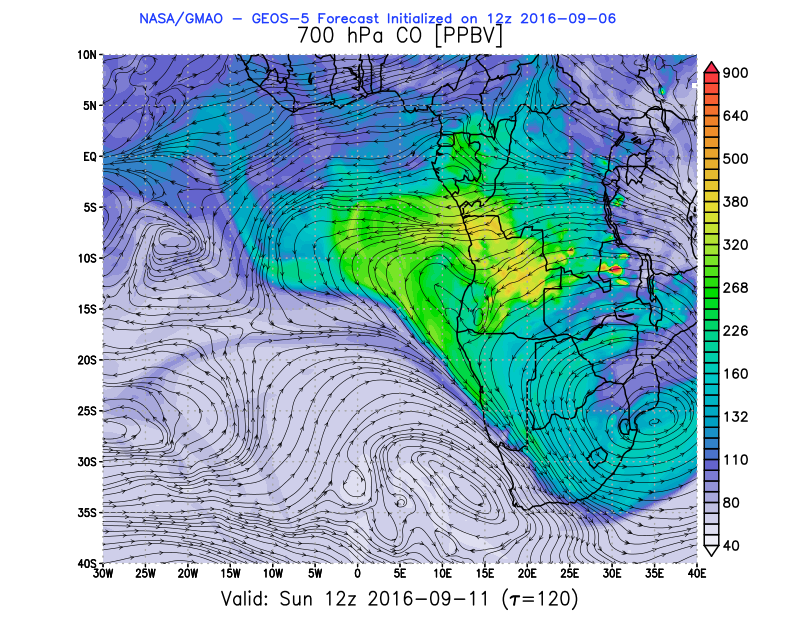 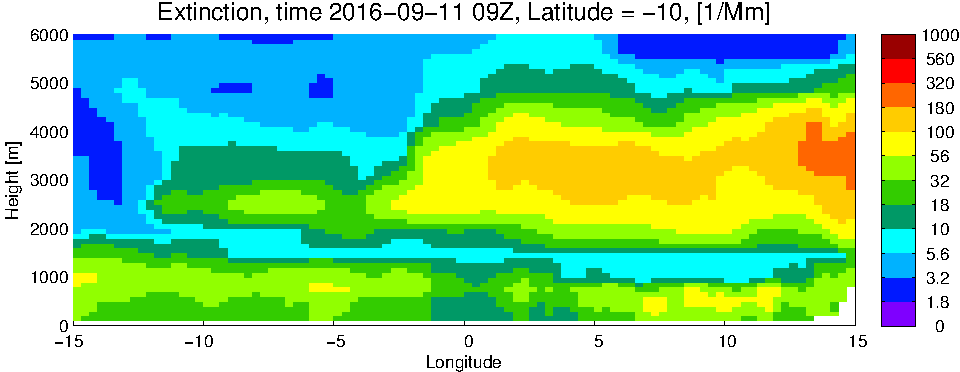 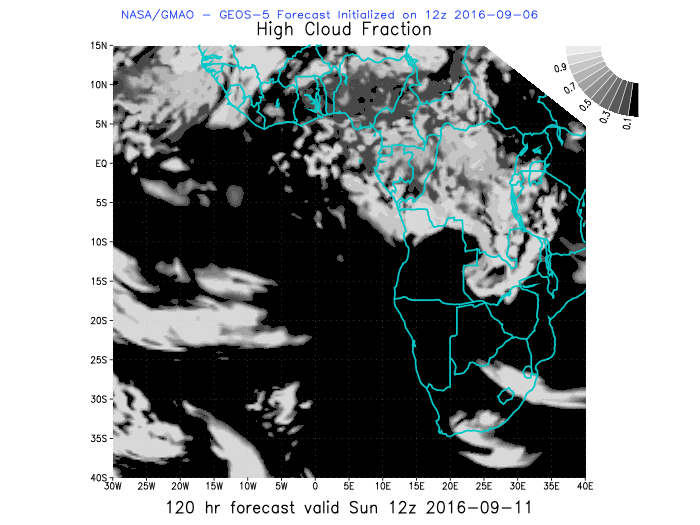 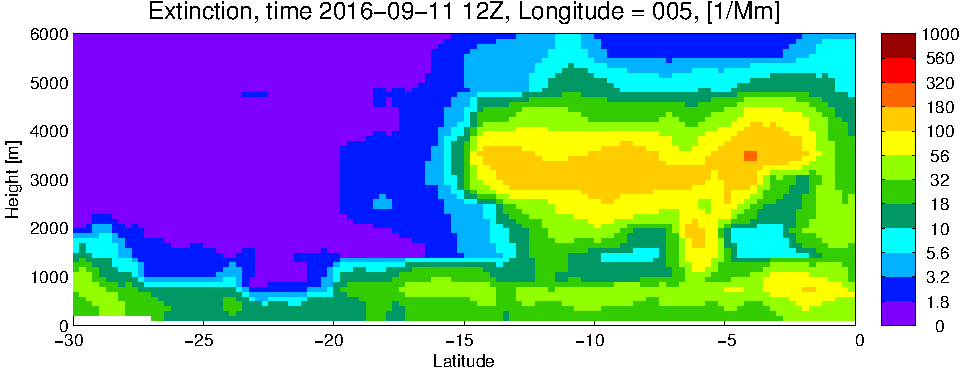 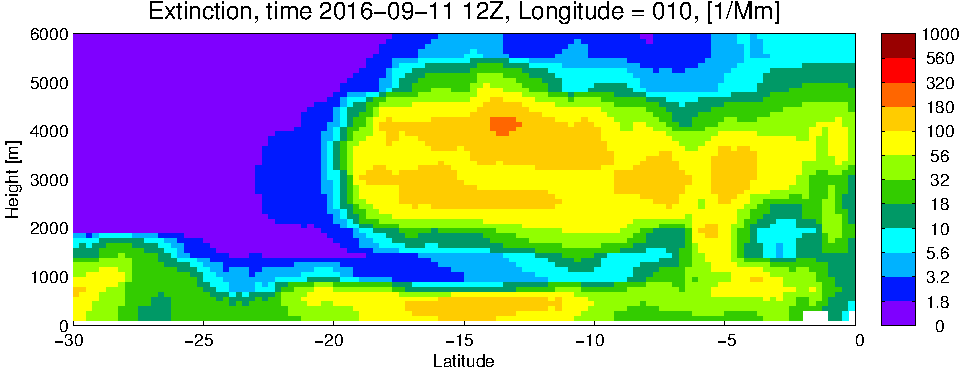 19